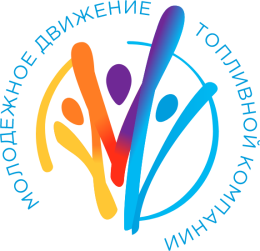 Открытая научно-техническая конференция молодежного движения Топливной компании
Тема доклада
Докладчик
ФИО

Авторский коллектив
ФИО
Решаемая проблема, актуальность и новизна темы
Место для указания источников и сносок
Суть доклада
Место для указания источников и сносок
Потенциальный эффект
Место для указания источников и сносок
Конкуренты и преимущества
Место для указания источников и сносок
План-график реализации
Место для указания источников и сносок
Дополнительная информация (бюджет, разработчики, прочее)
Место для указания источников и сносок
Спасибо
за внимание!
Фамилия Имя Отчество
Должность
Тел.: +7 (000) 000 00 00, доб. 0000
Моб. тел.: +7 (000) 000 00 00
E-mail: namesurname@rosatom.ru
www.rosatom.ru
03.08.2022